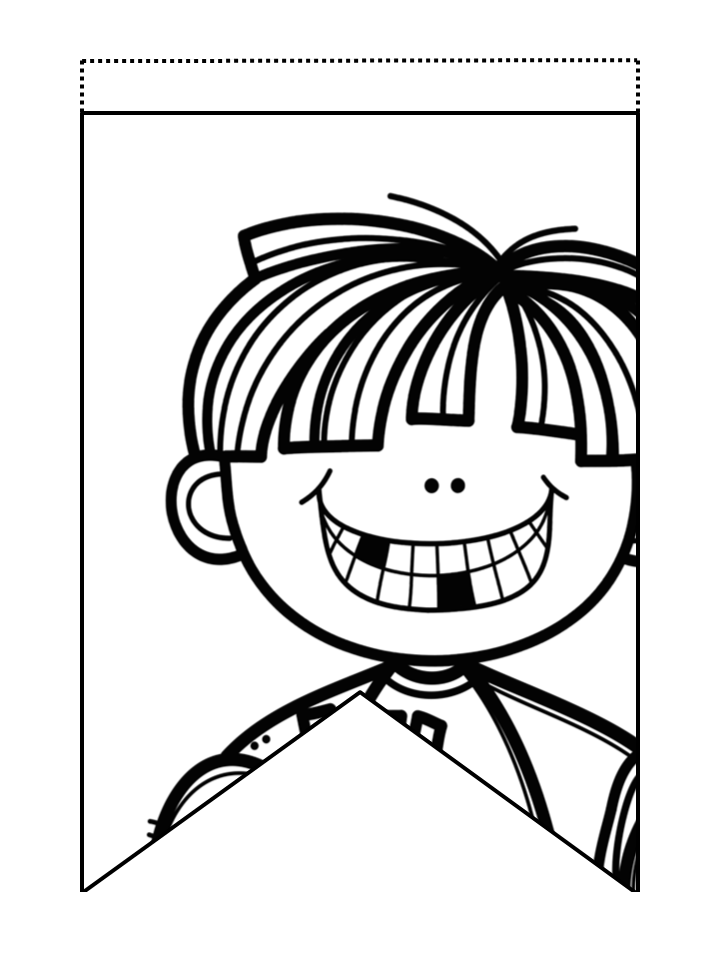 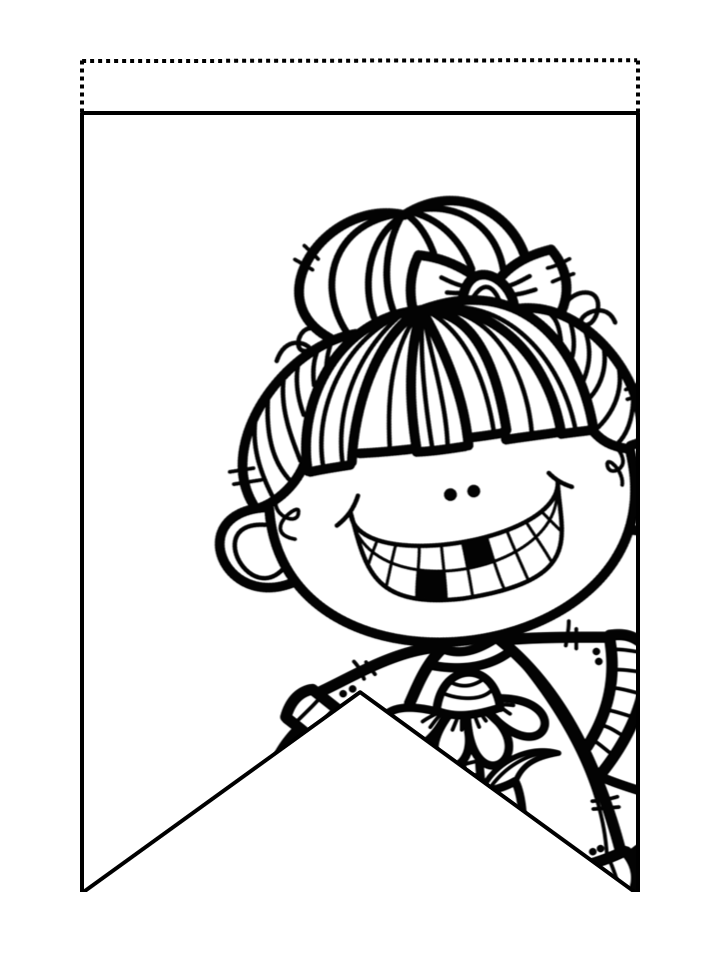 ΟΝΟΜΑ
ΟΝΟΜΑ
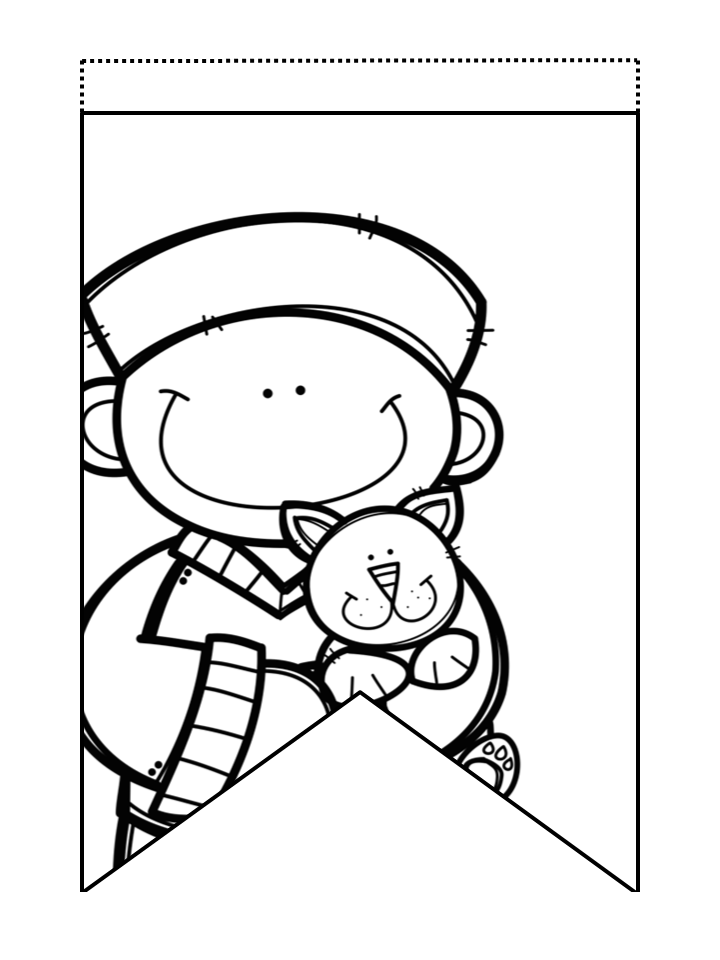 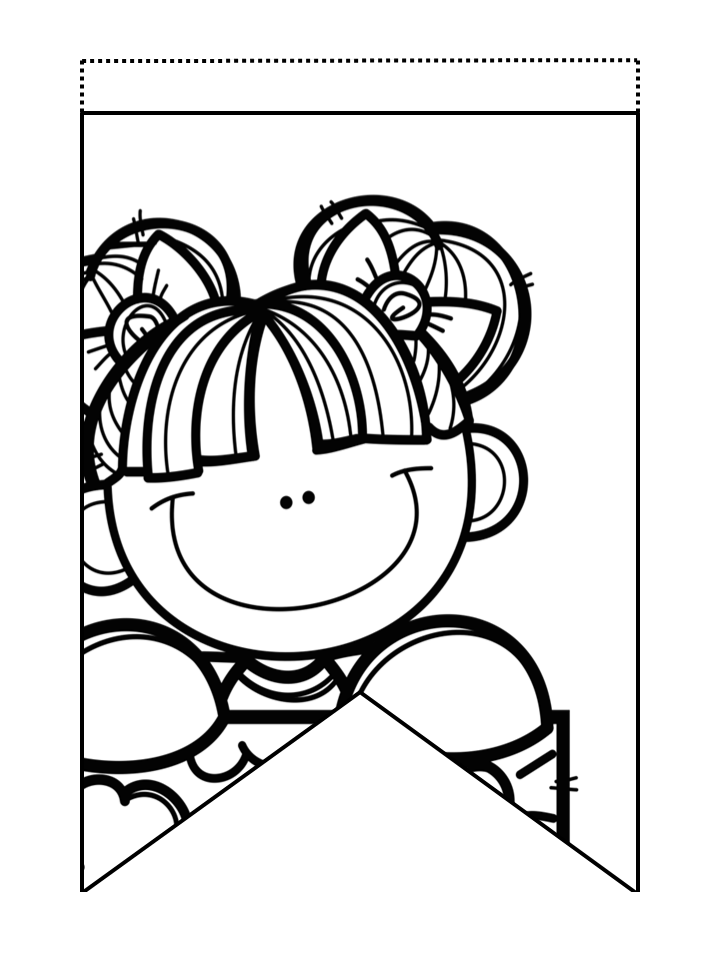 ΟΝΟΜΑ
ΟΝΟΜΑ
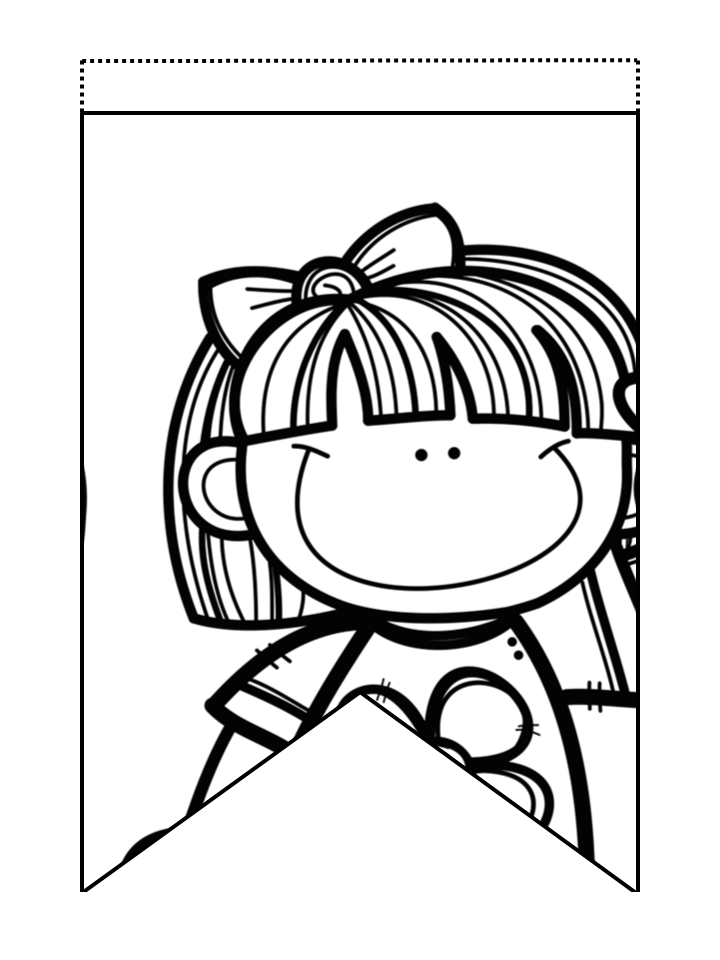 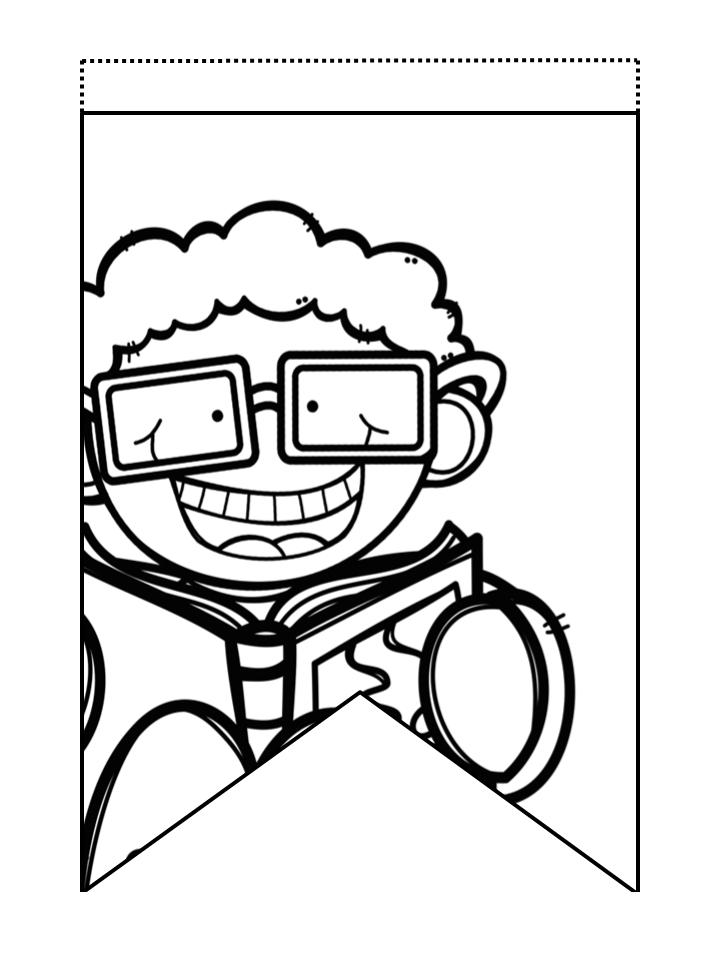 ΟΝΟΜΑ
ΟΝΟΜΑ
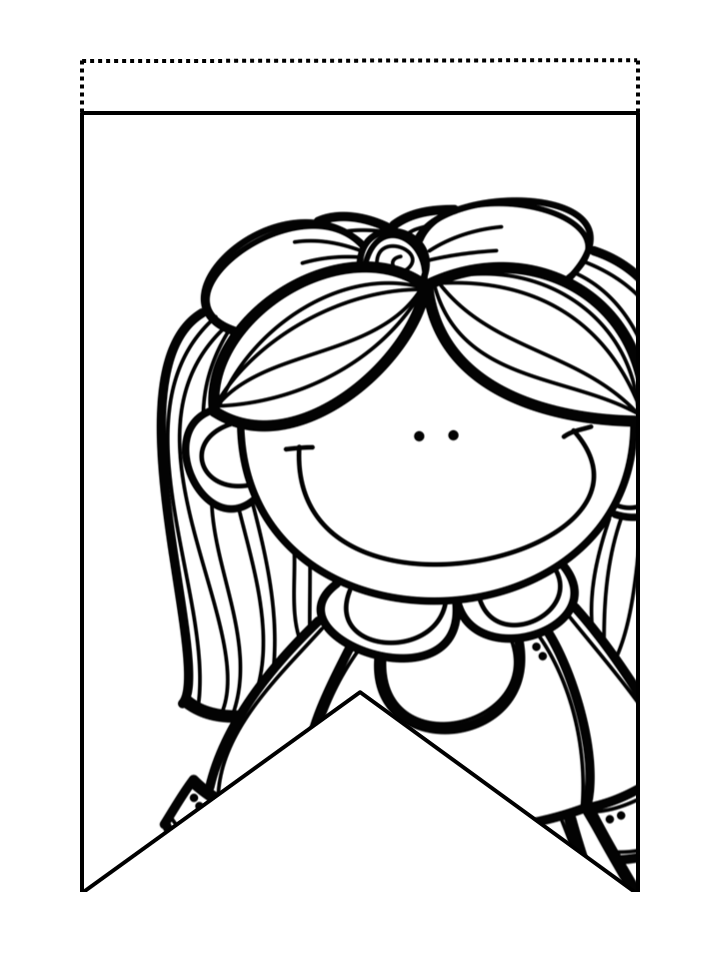 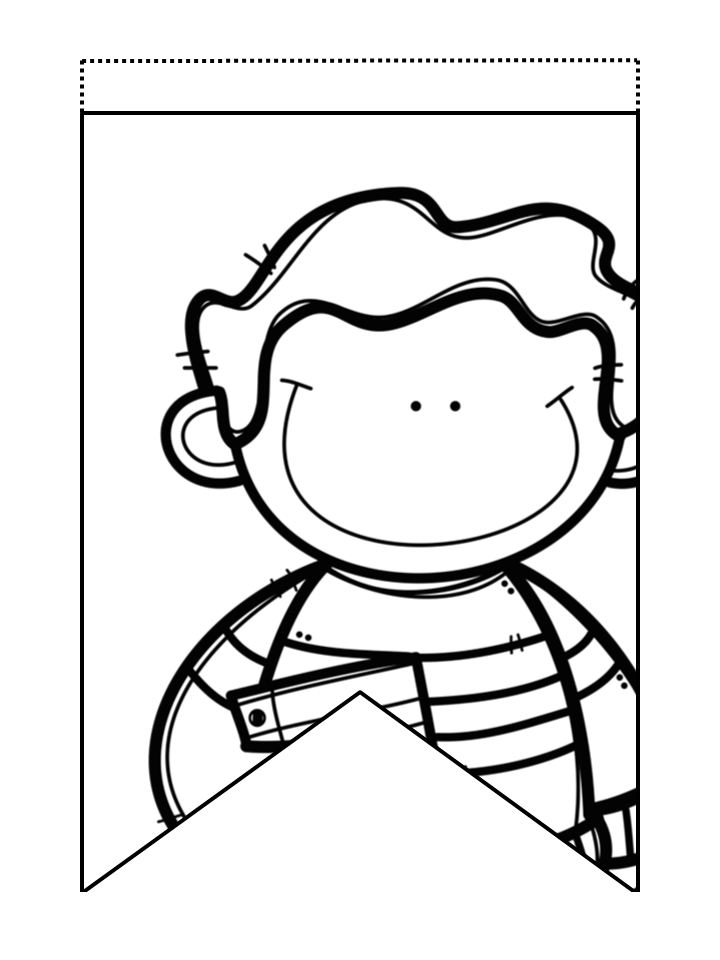 ΟΝΟΜΑ
ΟΝΟΜΑ
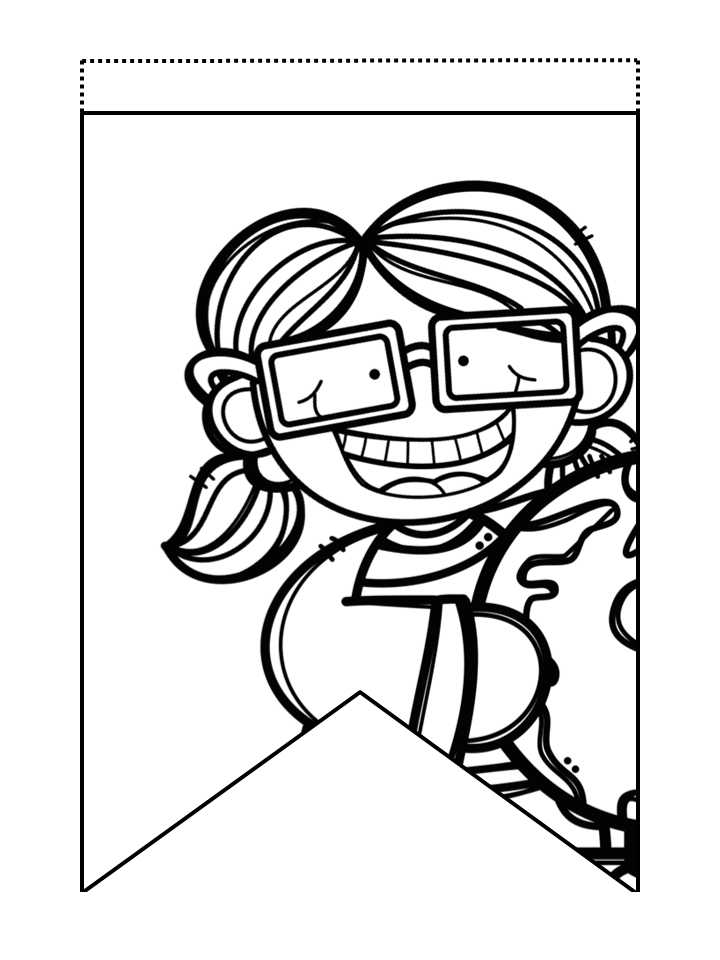 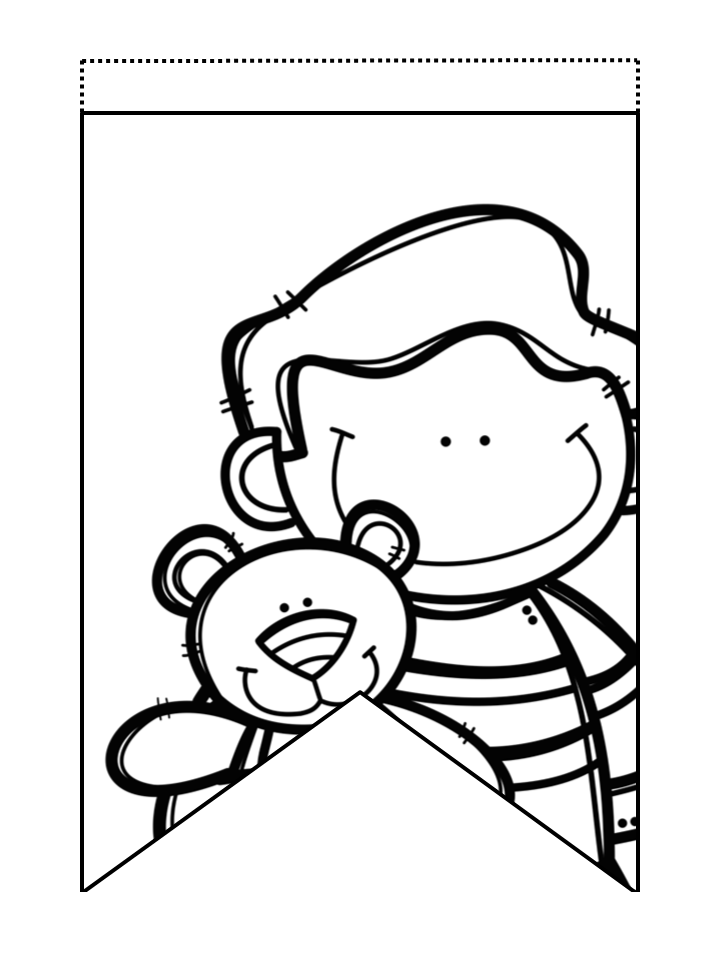 ΟΝΟΜΑ
ΟΝΟΜΑ
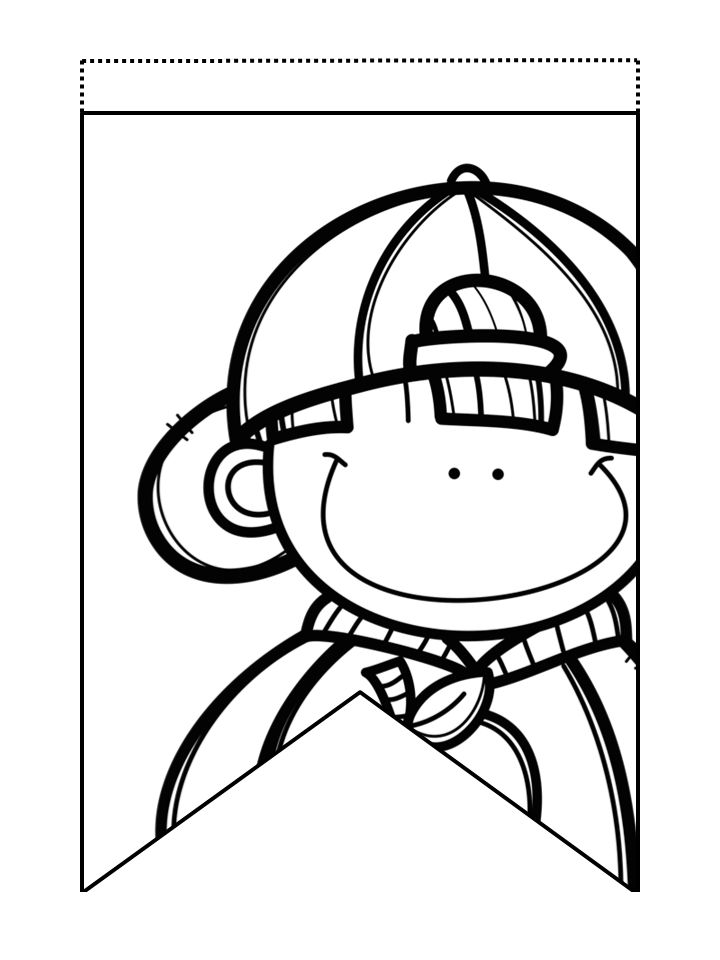 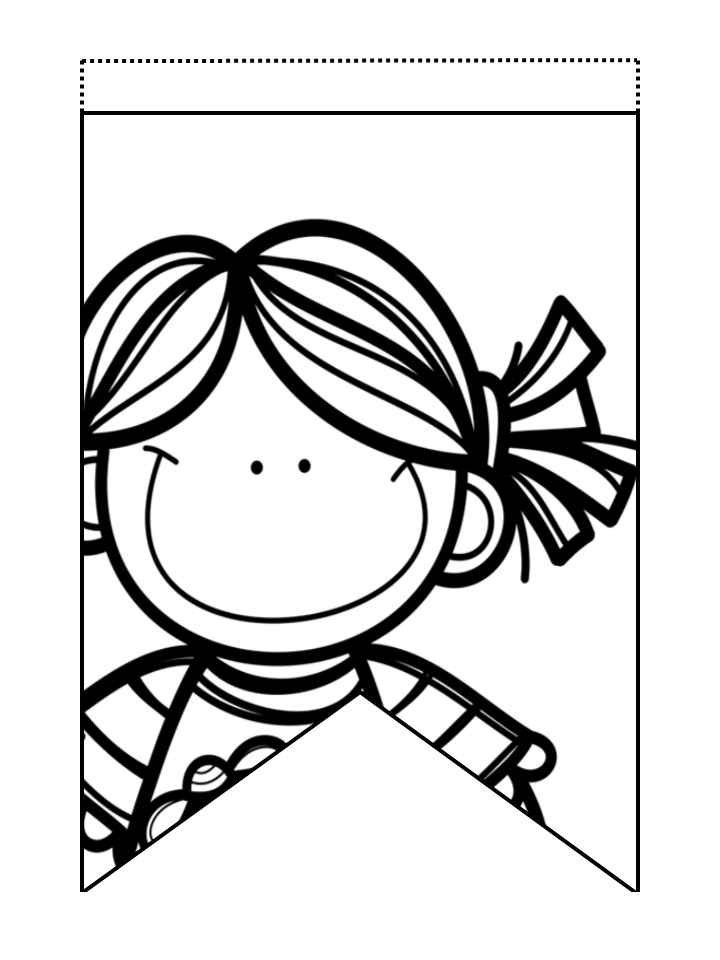 ΟΝΟΜΑ
ΟΝΟΜΑ
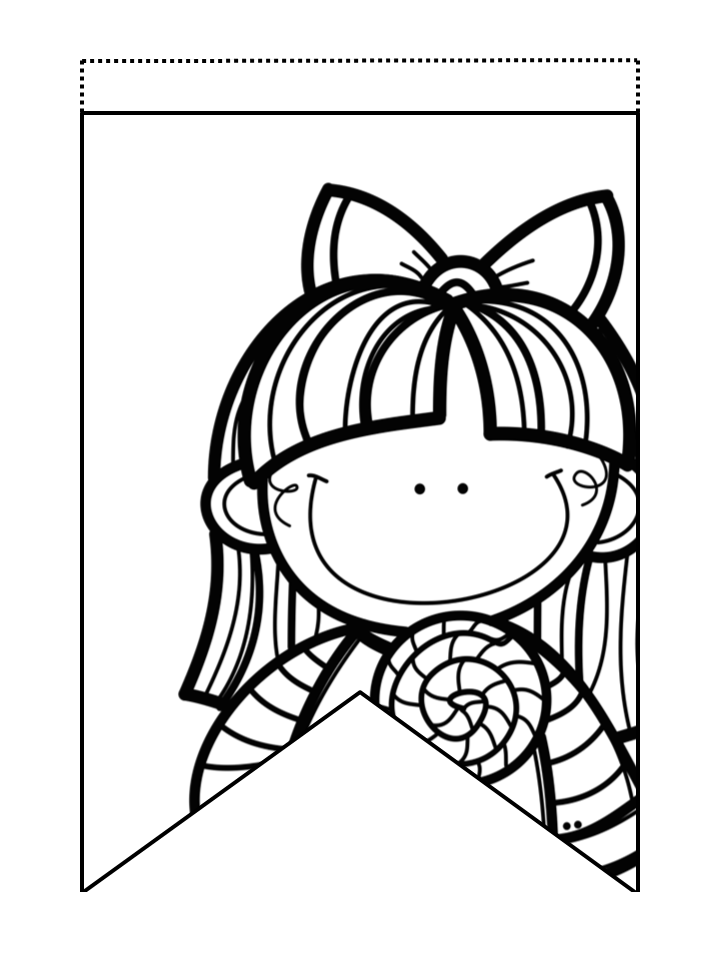 ΟΝΟΜΑ